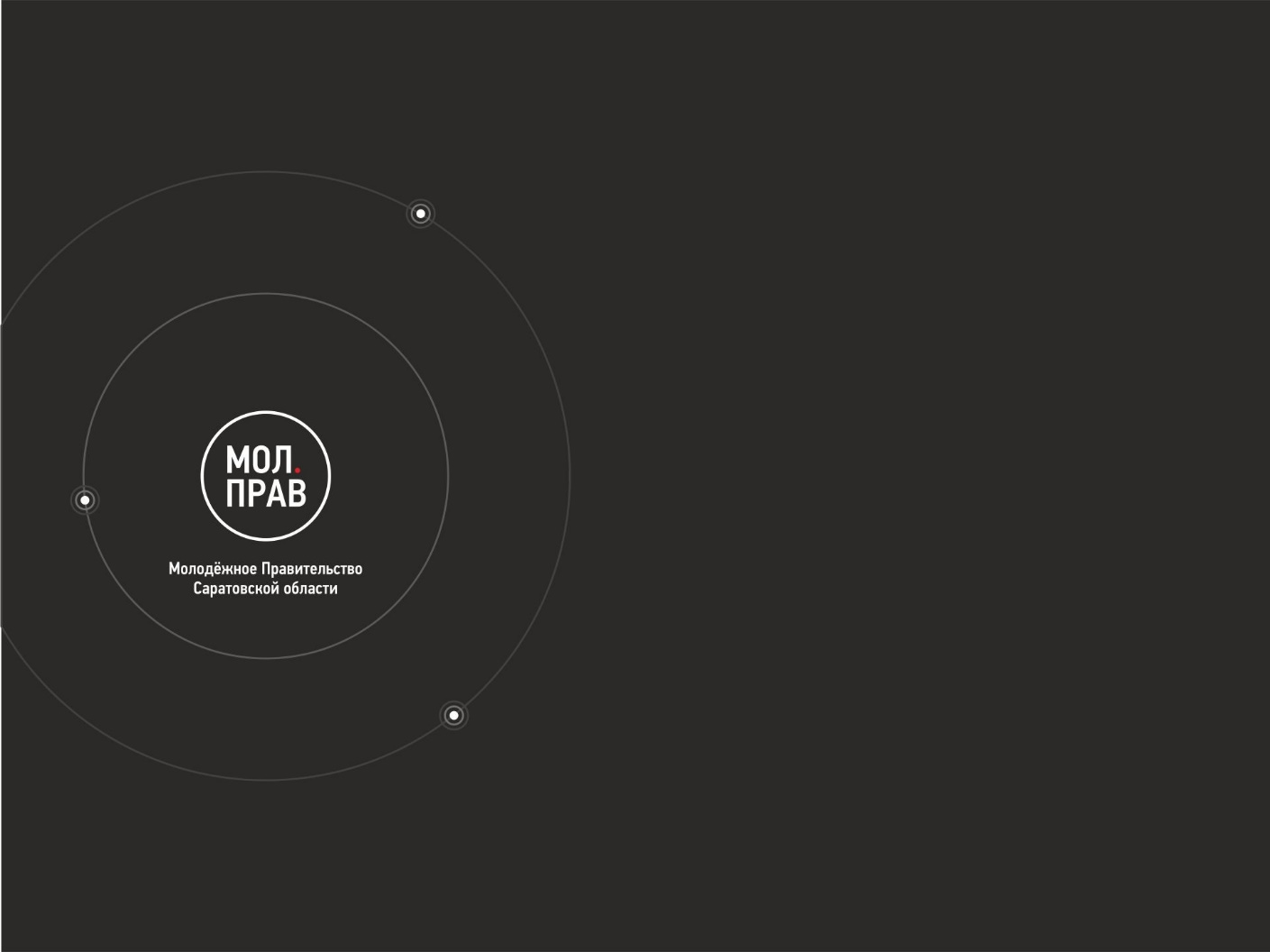 Всероссийская акция 
«Уютный туризм»
О тебе и твоем будущем
надпрофессиональные навыки, возможности саморазвития, результат
Алиева В.А.
Начальник управления дипломатического протокола Департамента по международному сотрудничеству Ассоциации молодежных правительств РФ, 
министр занятости, труда и миграции Саратовской области
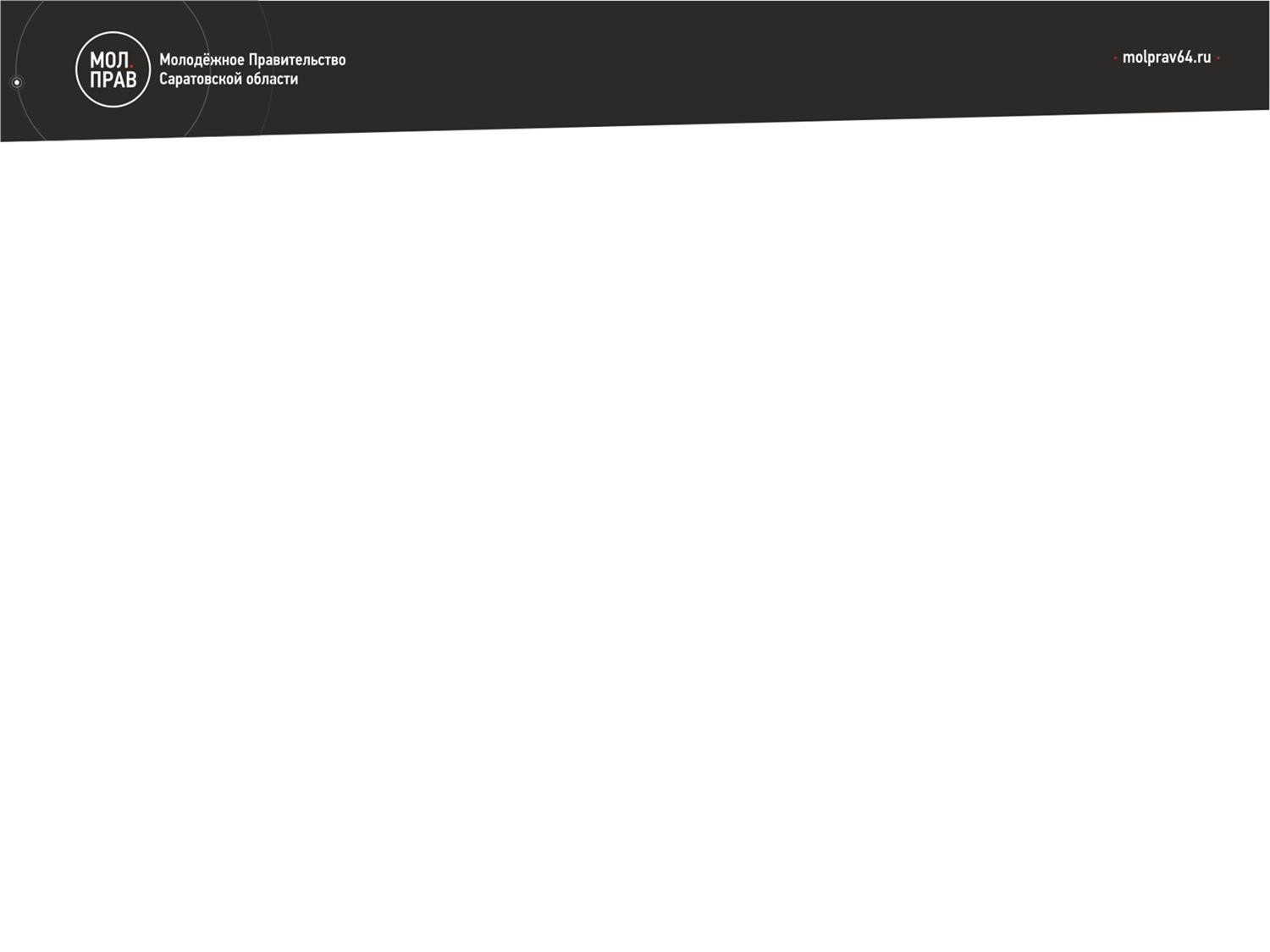 Надпрофессиональные навыки
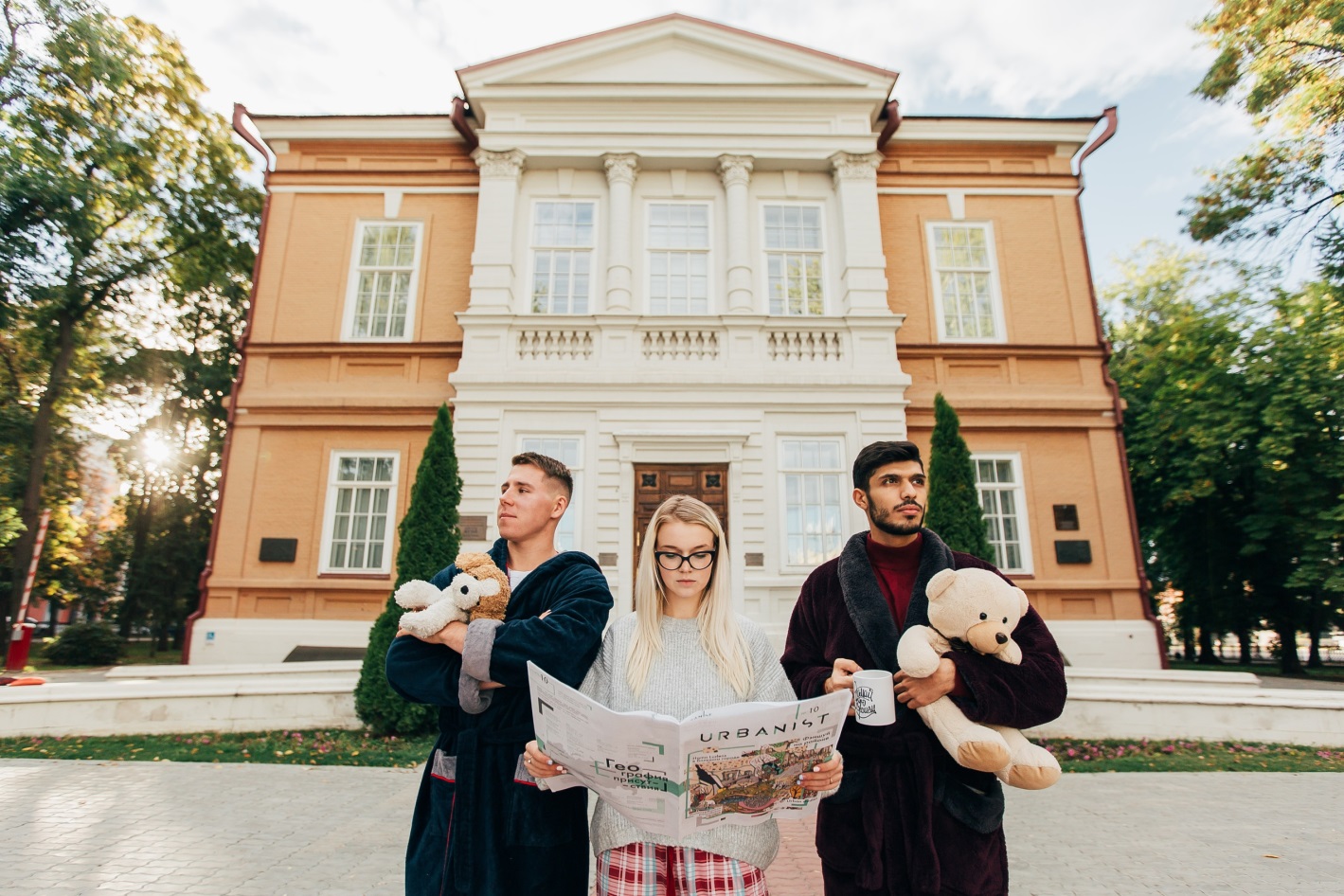 Универсальны и важны для специалистов самых разных отраслей. Овладение ими позволяет работнику повысить эффективность профессиональной деятельности в своей отрасли, а также дает возможность переходить из одной отрасли в другую, сохраняя свою востребованность
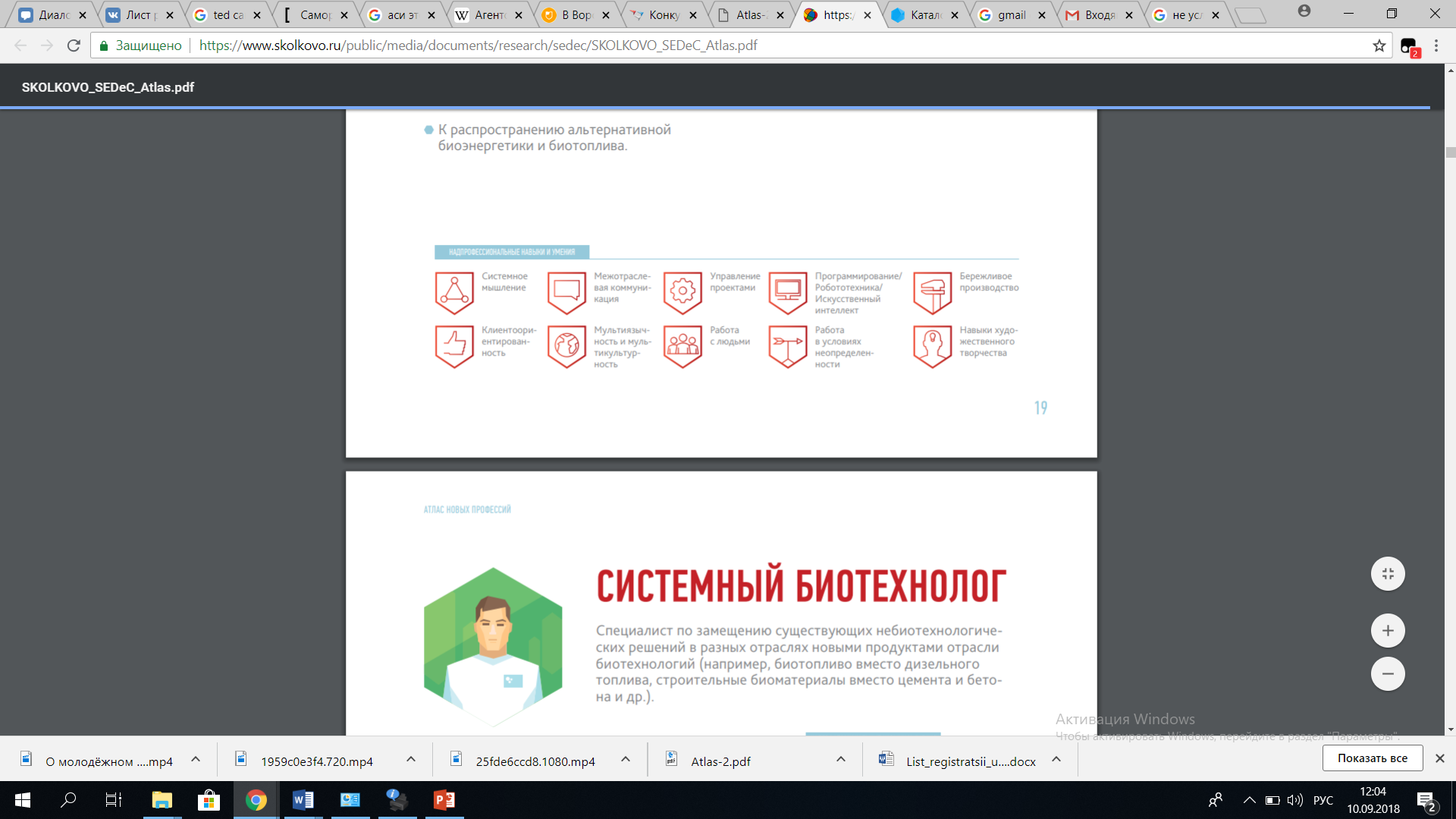 В Саратове ежегодно в рамках всероссийской акции «Уютный туризм», инициированной Ассоциацией молодёжных правительств РФ с авторством молодёжи из Рязанской области, для жителей организована фотосессия на фоне достопримечательностей города.
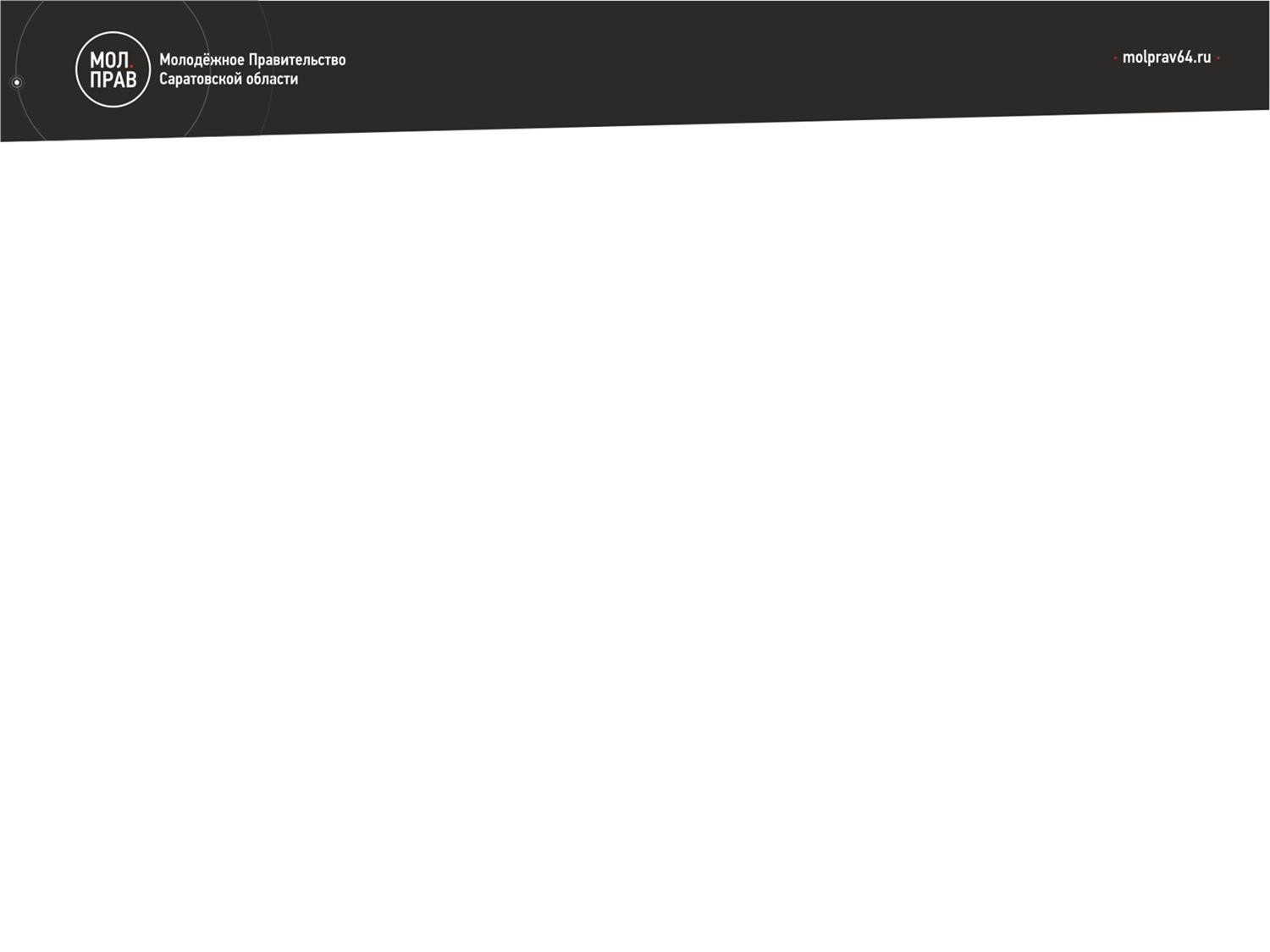 Надпрофессиональные навыки
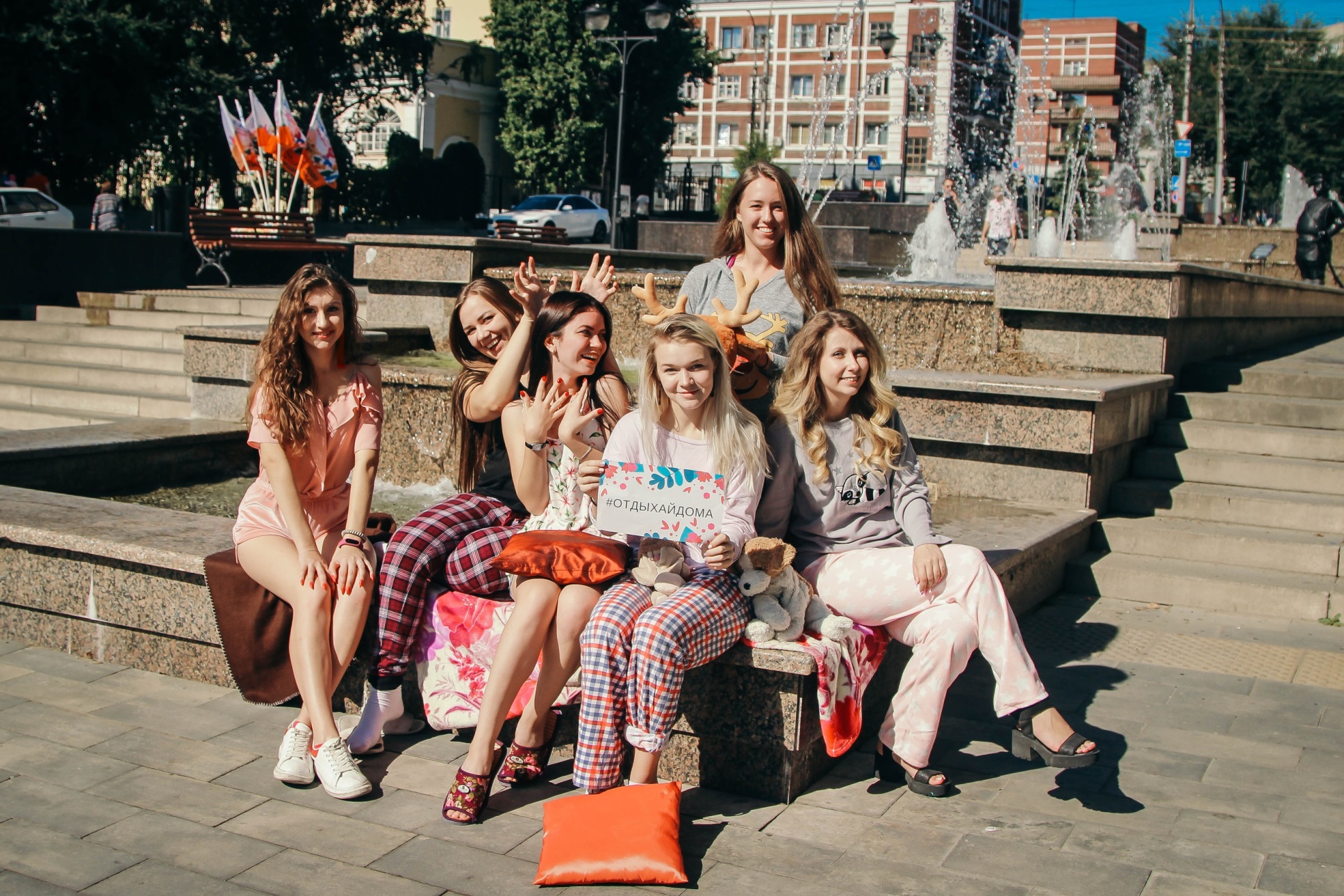 Универсальны и важны для специалистов самых разных отраслей. Овладение ими позволяет работнику повысить эффективность профессиональной деятельности в своей отрасли, а также дает возможность переходить из одной отрасли в другую, сохраняя свою востребованность
Акция приурочена ко всемирному 
Дню туризма - 27 сентября.
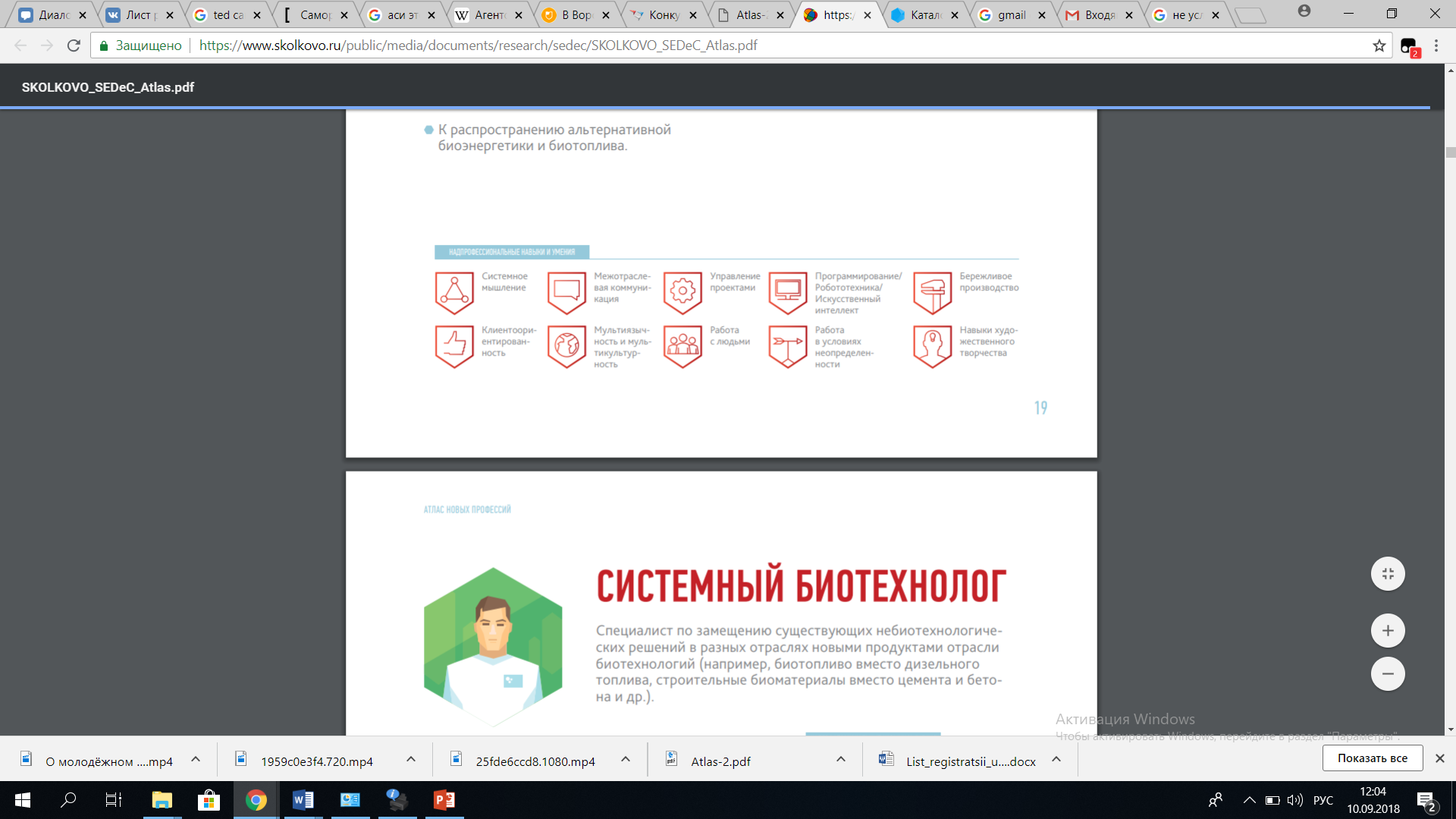 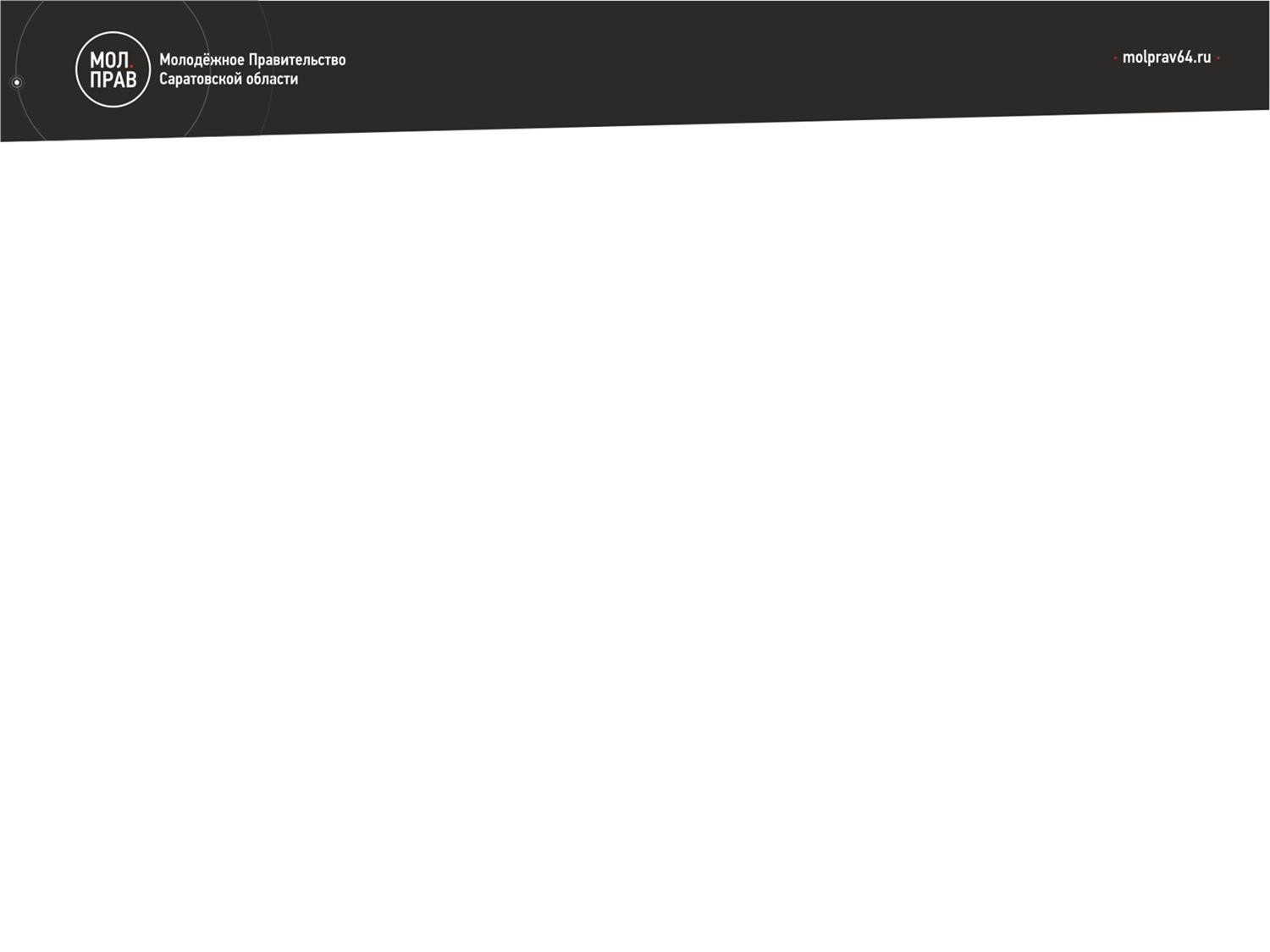 Надпрофессиональные навыки
Цель мероприятия – пропаганда туризма, освещение его вклада в экономику мирового сообщества, развитие связей между народами разных стран.
Универсальны и важны для специалистов самых разных отраслей. Овладение ими позволяет работнику повысить эффективность профессиональной деятельности в своей отрасли, а также дает возможность переходить из одной отрасли в другую, сохраняя свою востребованность
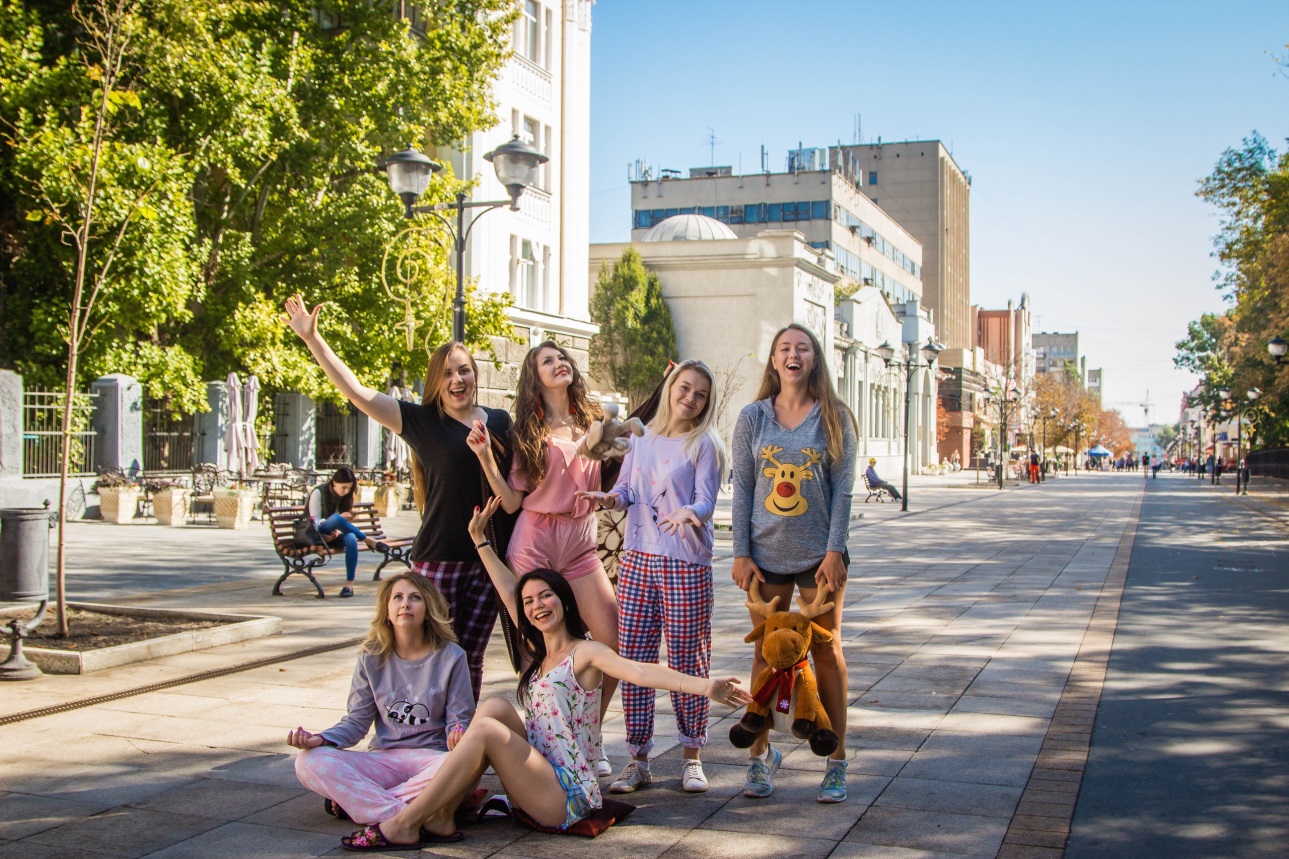 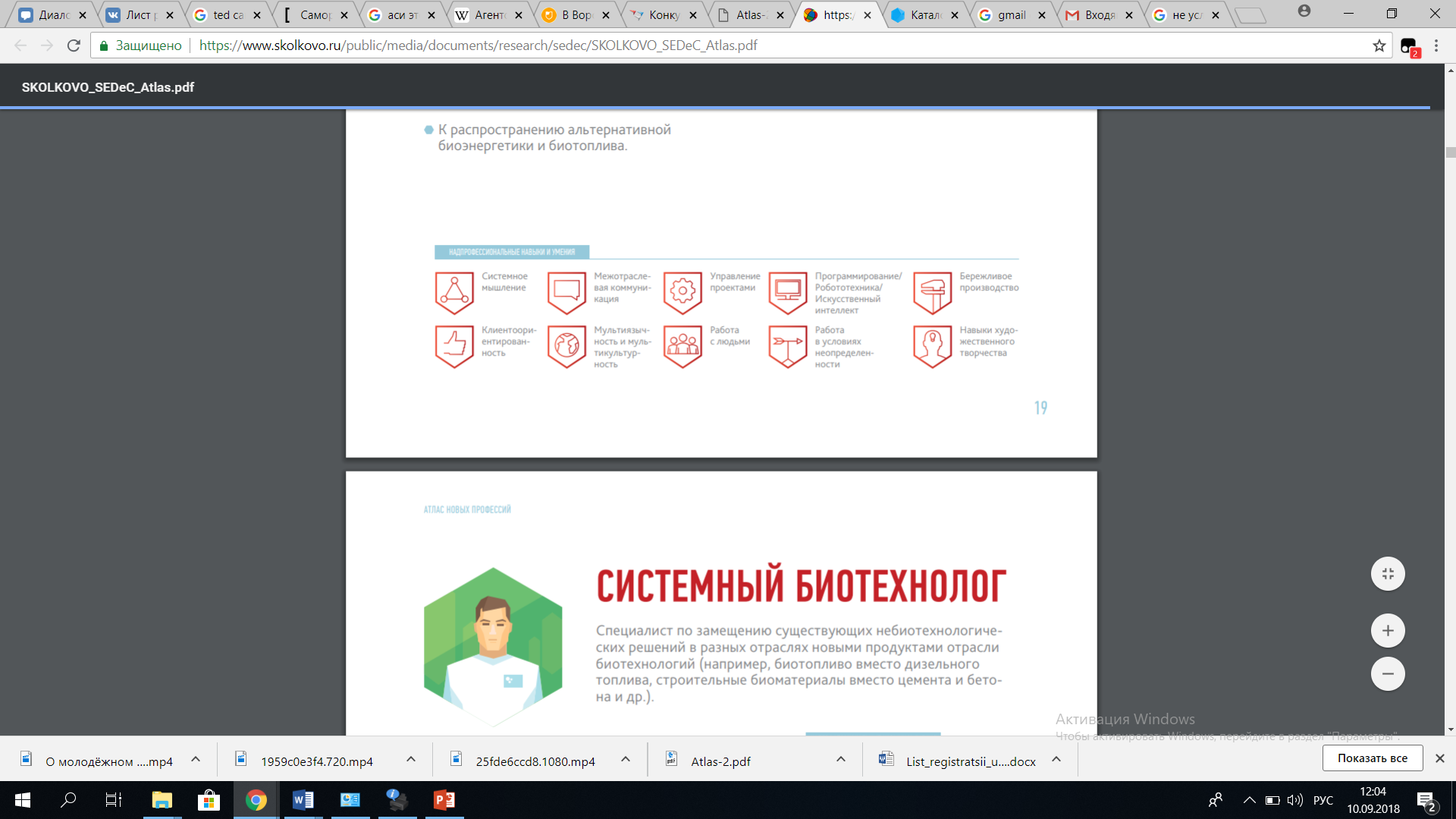 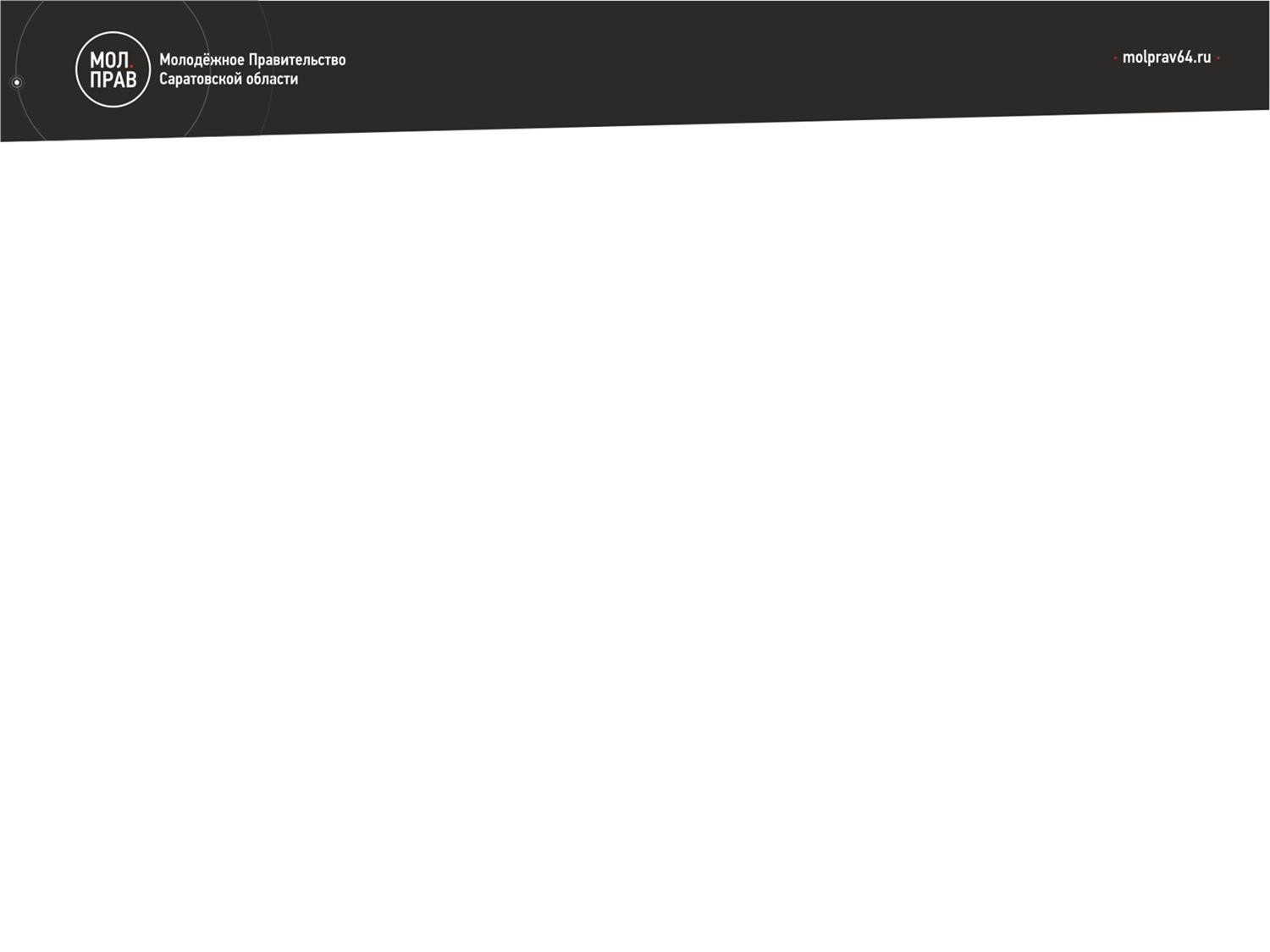 Надпрофессиональные навыки
Фотосъёмку в домашних нарядах и пижамах проводили у главных туристических объектов Саратова.
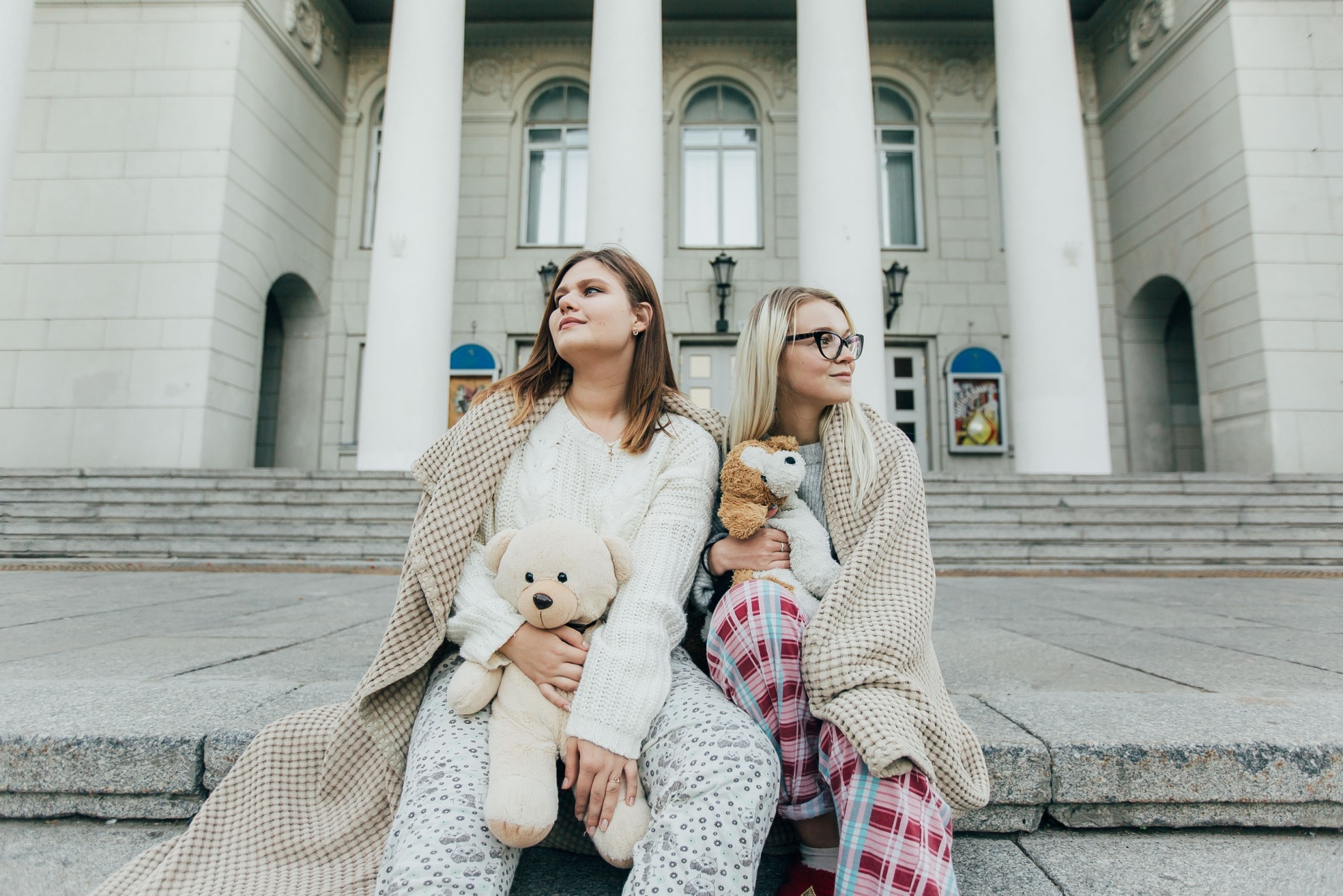 Универсальны и важны для специалистов самых разных отраслей. Овладение ими позволяет работнику повысить эффективность профессиональной деятельности в своей отрасли, а также дает возможность переходить из одной отрасли в другую, сохраняя свою востребованность
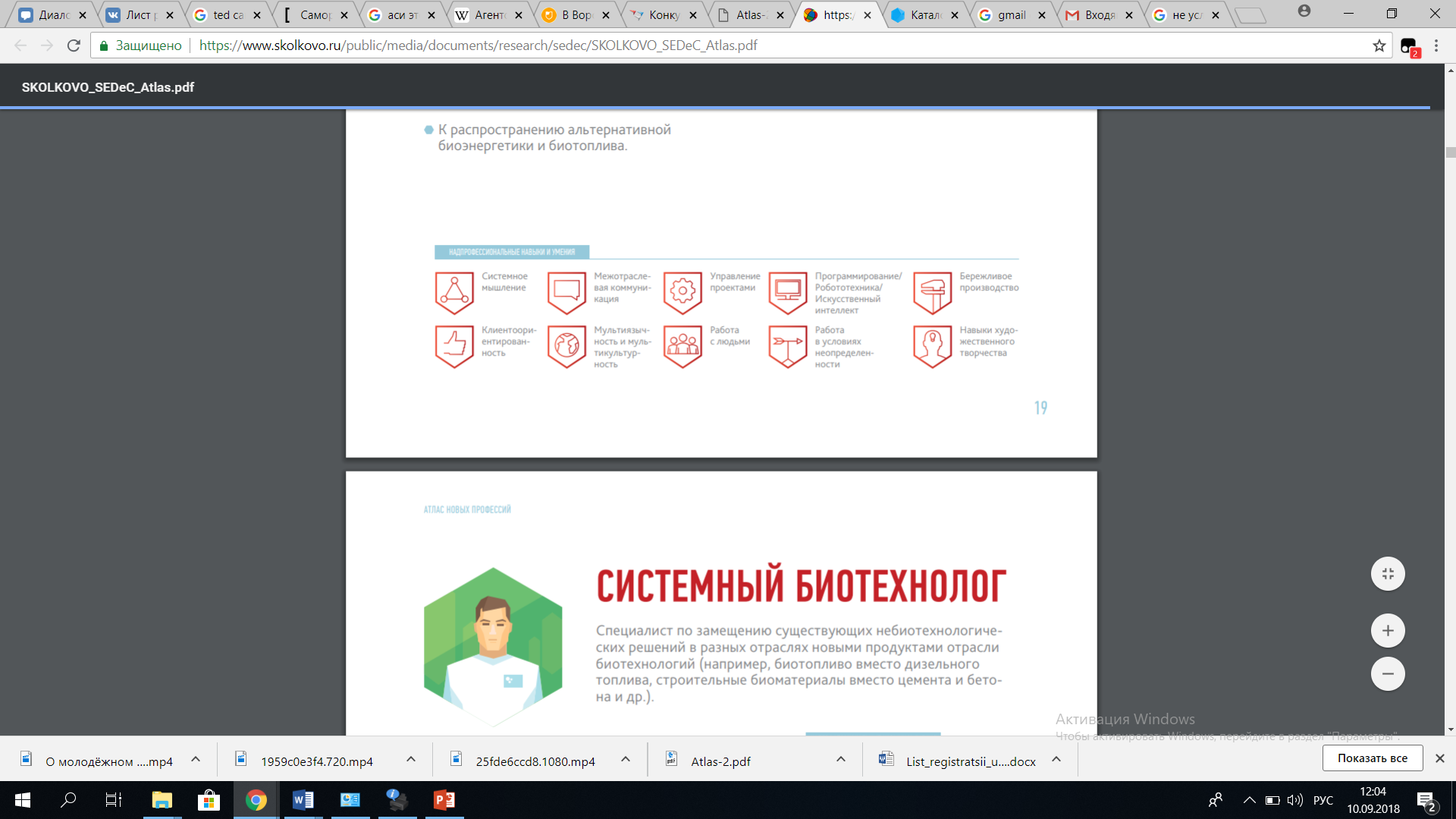 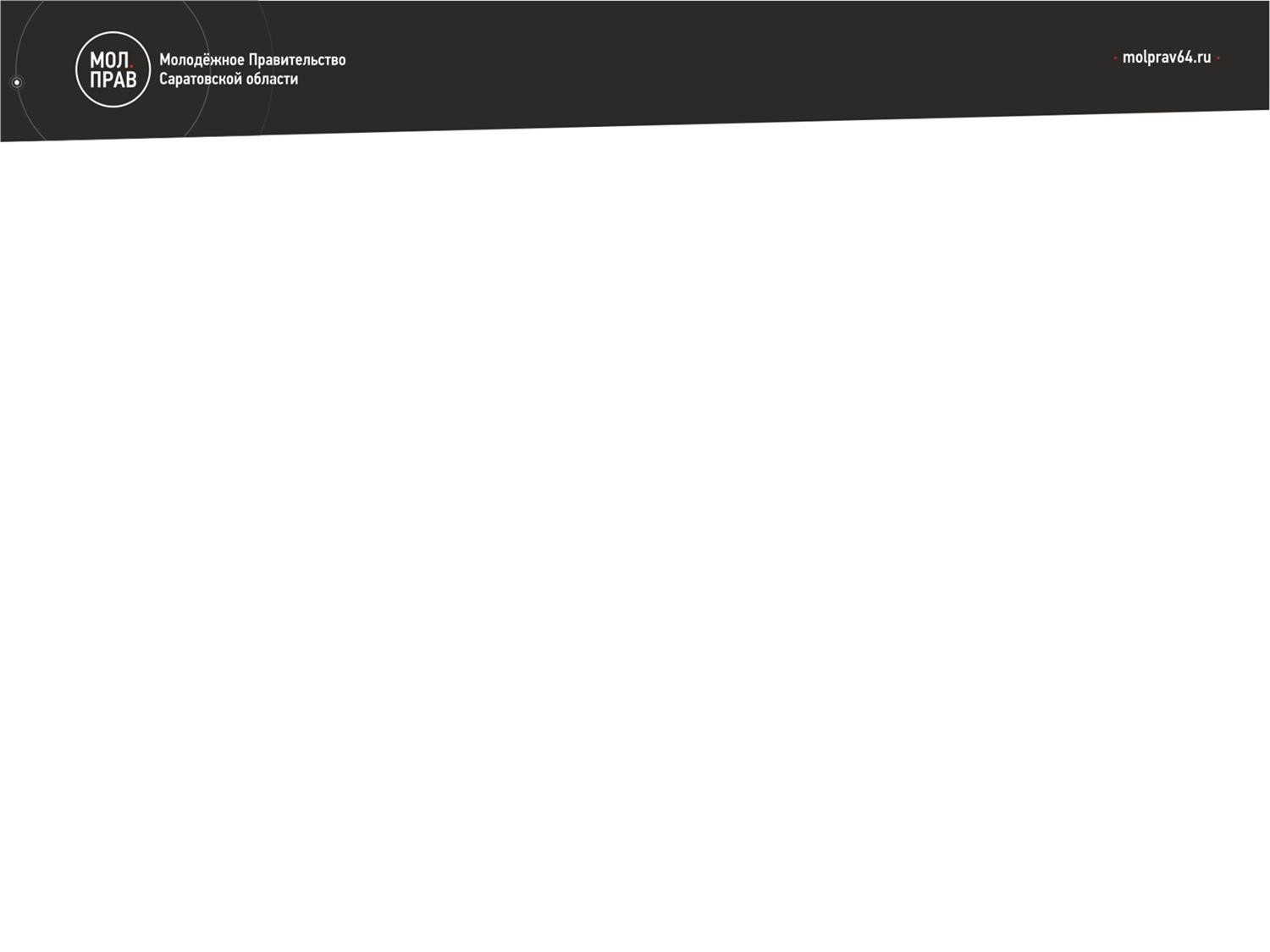 Надпрофессиональные навыки
Прекрасными фонами стали такие объекты,  как музей им. А.Н. Радищева, Театр оперы и балета, Консерватория им. Л.В. Собинова, ул.Волжская (ЗАГС, Трамвайчик «Семён», Фонтан «Каскад», памятник Федину), набережная космонавтов, «Я ДОМА».
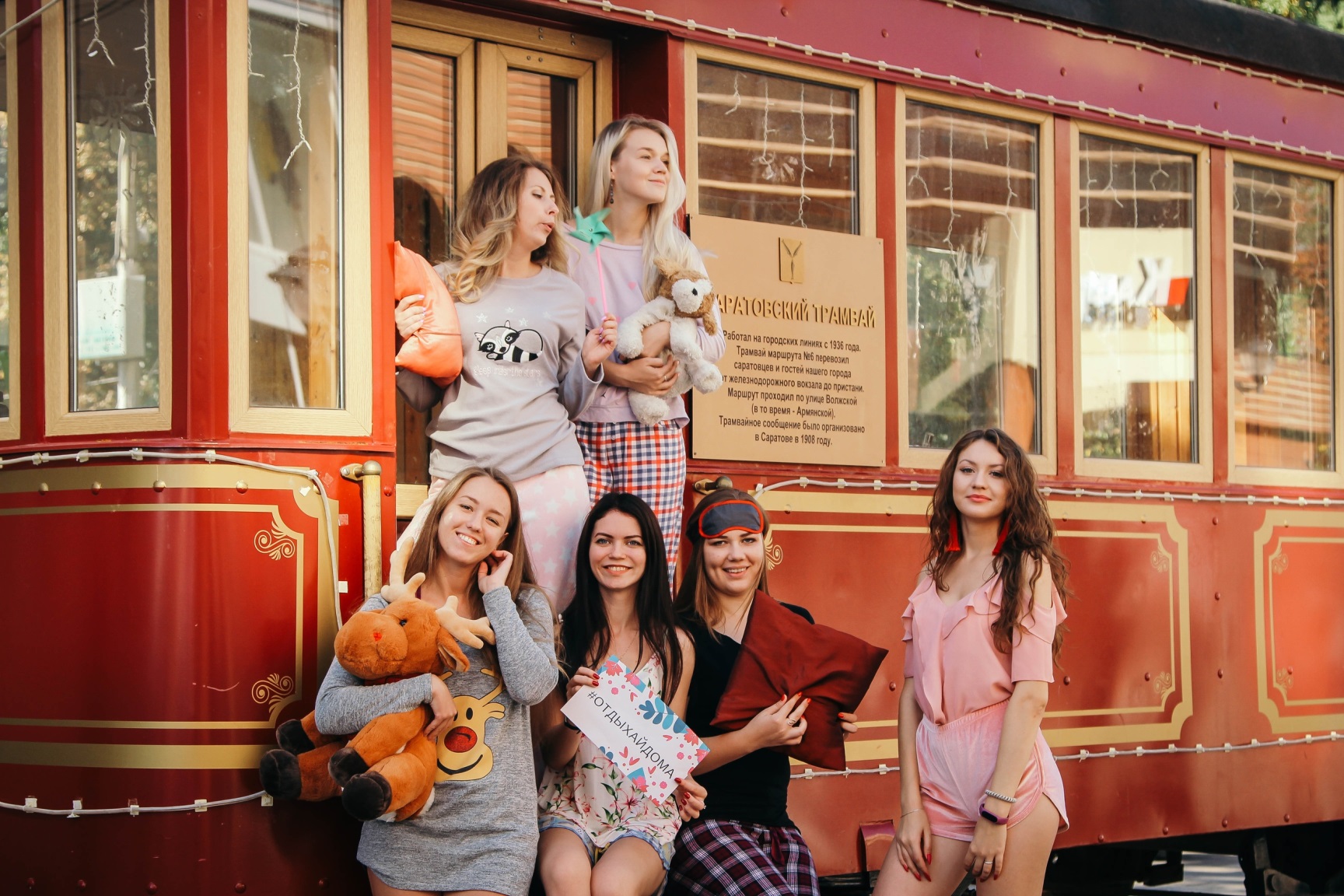 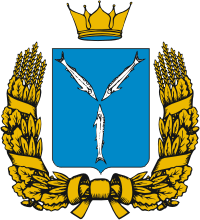 Универсальны и важны для специалистов самых разных отраслей. Овладение ими позволяет работнику повысить эффективность профессиональной деятельности в своей отрасли, а также дает возможность переходить из одной отрасли в другую, сохраняя свою востребованность
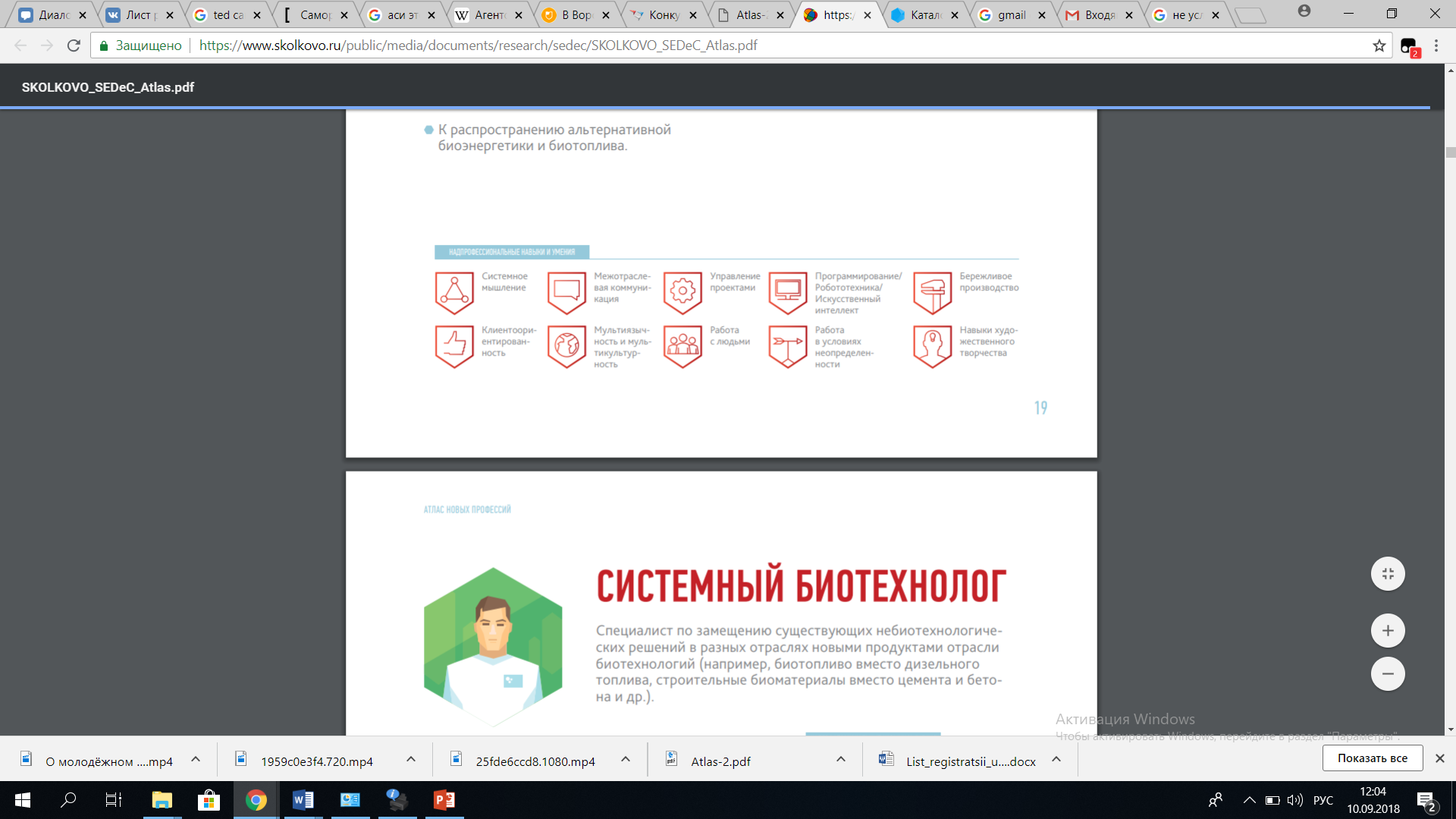 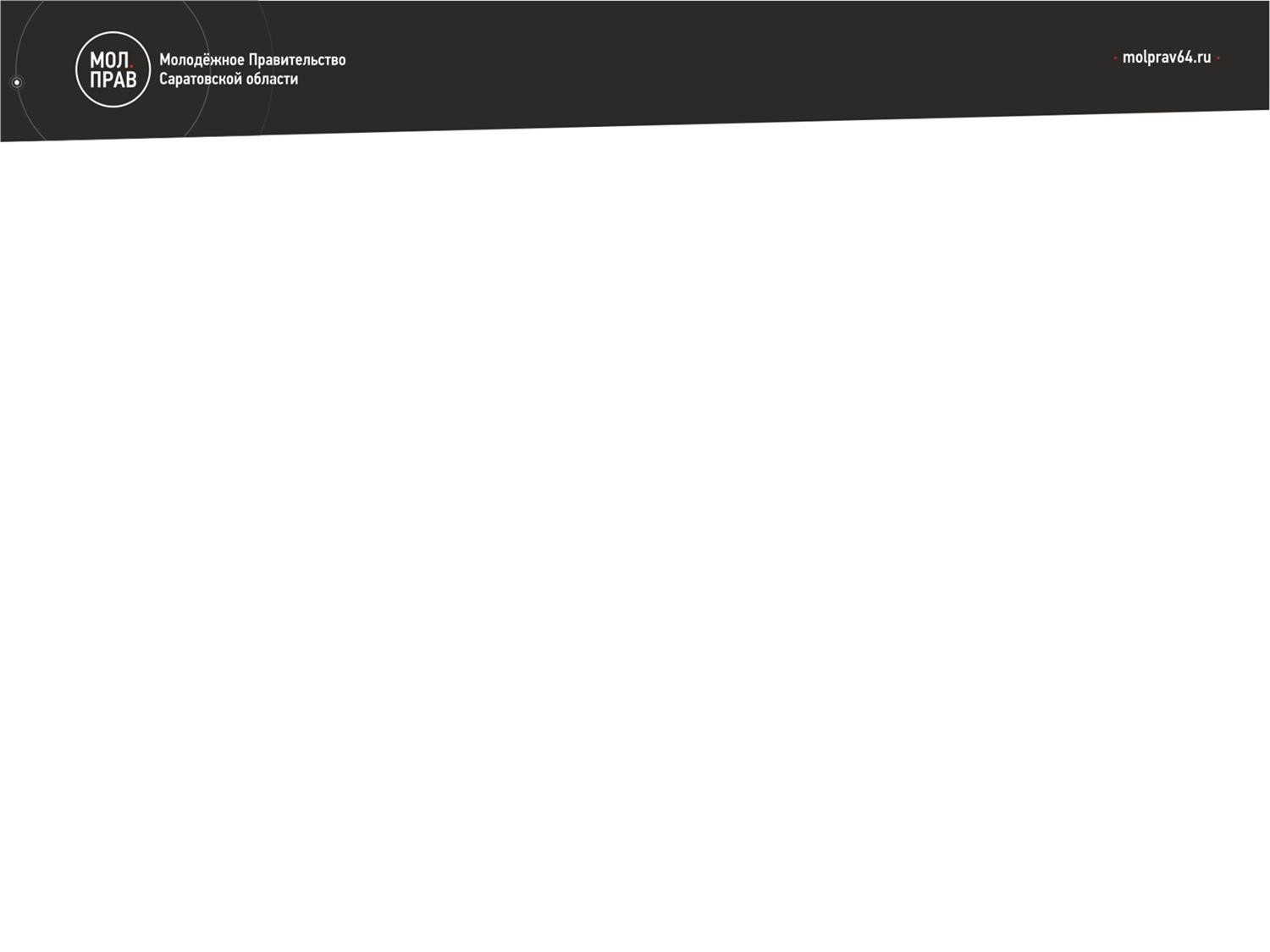 По результатам акции все участники получили потрясающие эмоции, «уютные» фотографии, запечатленные на фоне самых красивых и ярких исторических объектов нашего города.
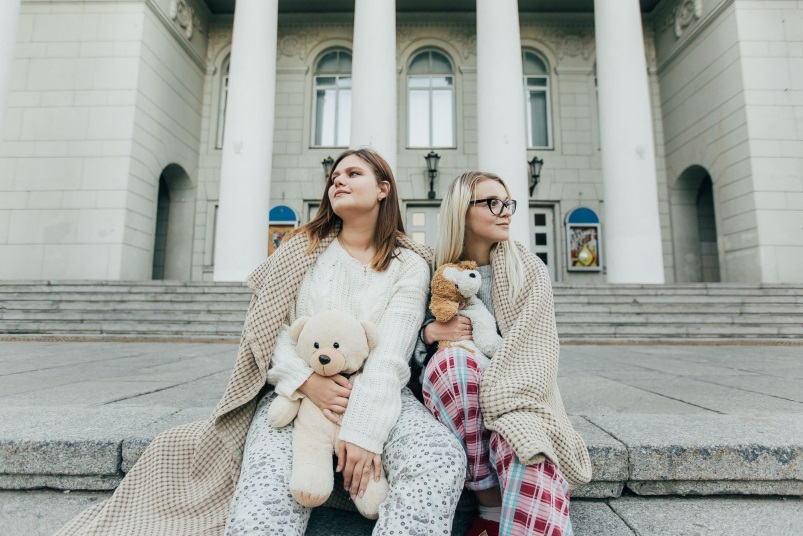 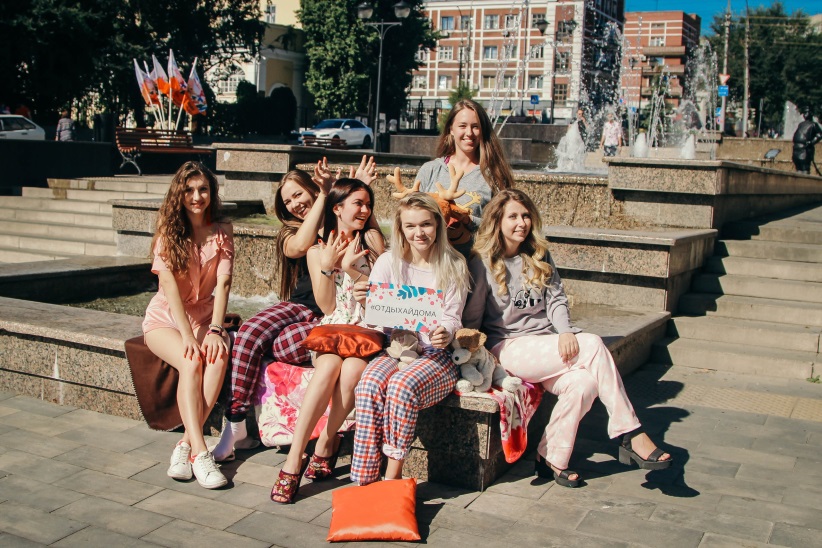 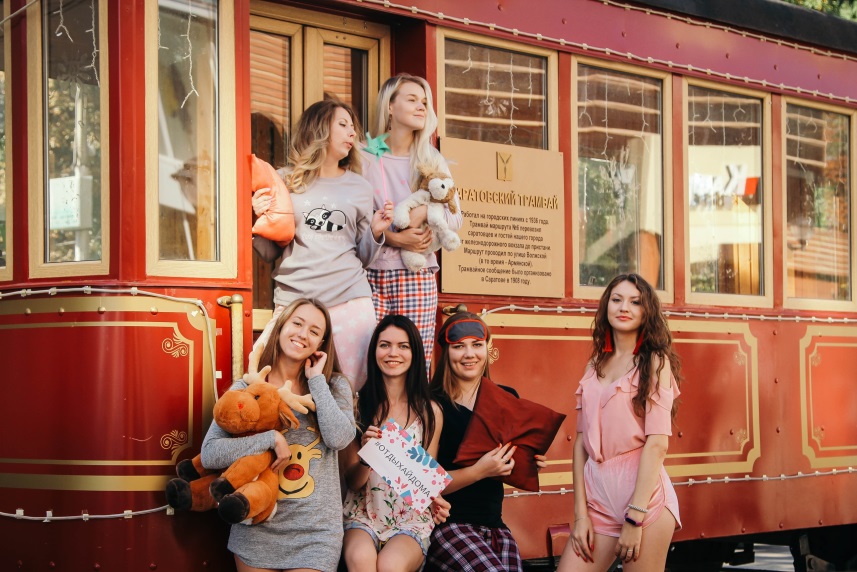 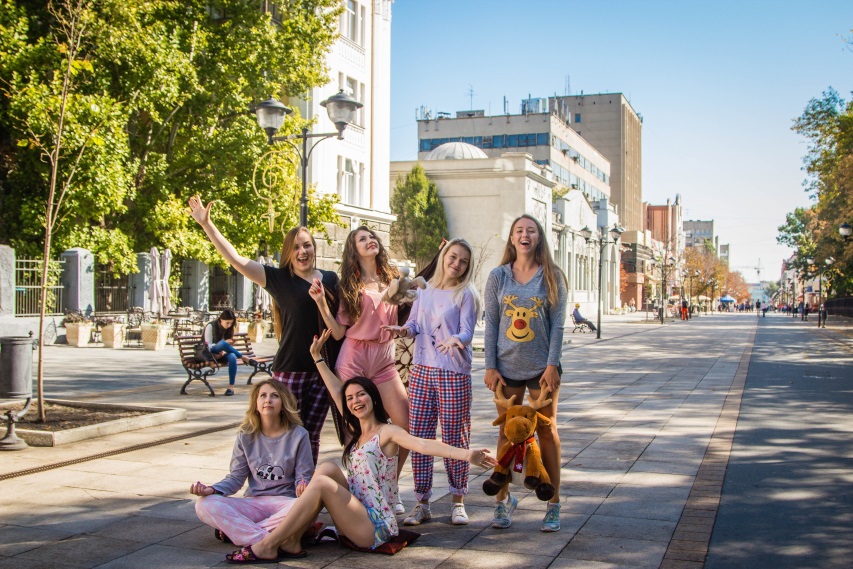 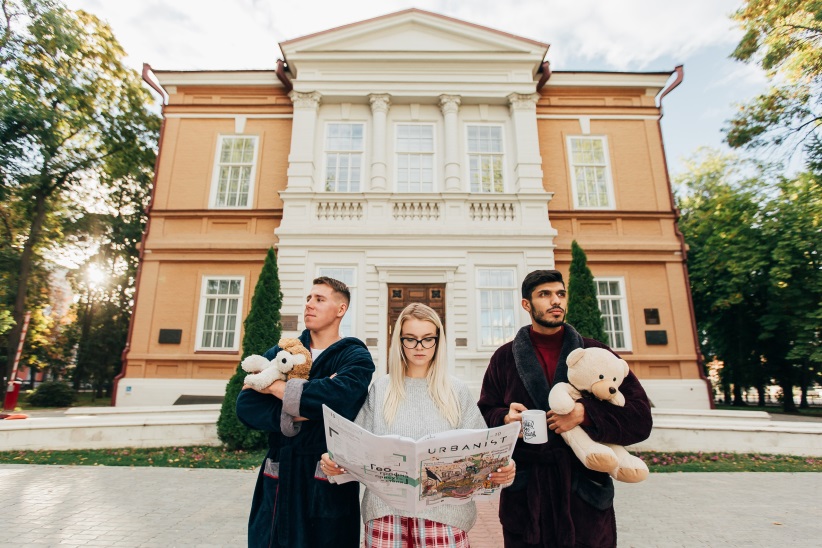 Мы на одной волне!